Bonjour!
vendredi, le vingt-huit mars
Travail de cloche
Vous avez le choix d’habiter au pôle nord avec un ours polaire qui serait votre colocataire ou au pôle sud avec un manchot comme colocataire. Que choisiriez-vous, et pourquoi? Il faut choisir entre les deux choix ici.
[Speaker Notes: é]
Bonjour!
vendredi, le vingt-huit mars
Vendredi, vendredi
Rah, rah, rah!
Vendredi, vendredi
On y va!
Bonjour!
vendredi, le vingt-huit mars
Le vingt-cinq mars 1841, le Madagascar a vendu l’île de La Mayotte à la France. La Mayotte reste un Département d’Outre Mer aujourd’hui.
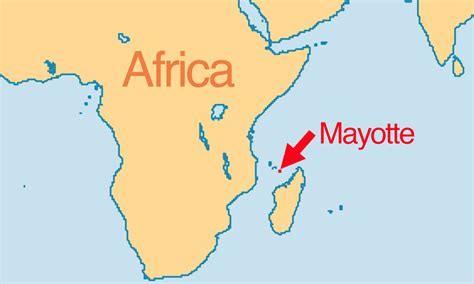 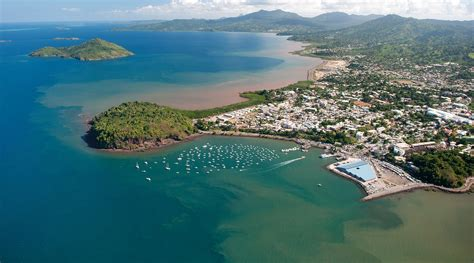 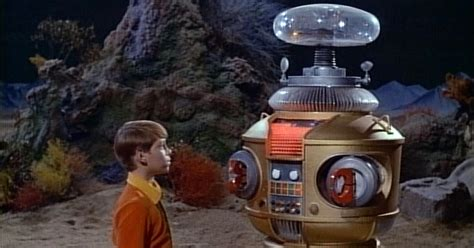 AVERTISSEMENT
Examen: Vingt mille lieues sous les mers et …
vendredi, le quatre avril
une histoire
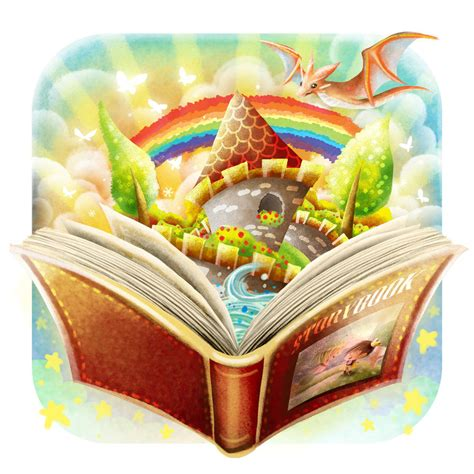 Devoirs
Billet de sortie
Translate into French: I am happy to write a letter, but I am not happy that you wrote a letter.
[Speaker Notes: é]